Муниципальное бюджетное дошкольное образовательное учреждение г. Иркутска детский сад № 5
Фронтальное логопедическое занятие в подготовительной группе
«Животный мир Прибайкалья»
Подготовил: учитель – логопед
МБДОУ г. Иркутска детского сада № 5
Турчанинова Анна Алексеевна
Цель: 
Обобщить и закрепить знания по теме «Животный мир Прибайкалья»
Совершенствовать лексико-грамматические конструкции у воспитанников подготовительной группы с ТНР
Задачи:
Коррекционно – образовательные:
Обобщить представление о животных Прибайкалья;
Обогатить и активизировать пассивный и активный словарь по теме «животный мир Прибайкалья».
Коррекционно-развивающие:
Развивать зрительное внимание;
Совершенствование грамматического строя речи (словообразование, словоизменение).
Коррекционно - воспитательные:
Воспитывать уважение друг к другу;
Воспитывать бережное отношение к природе;
Воспитывать бережное отношение к животному миру.
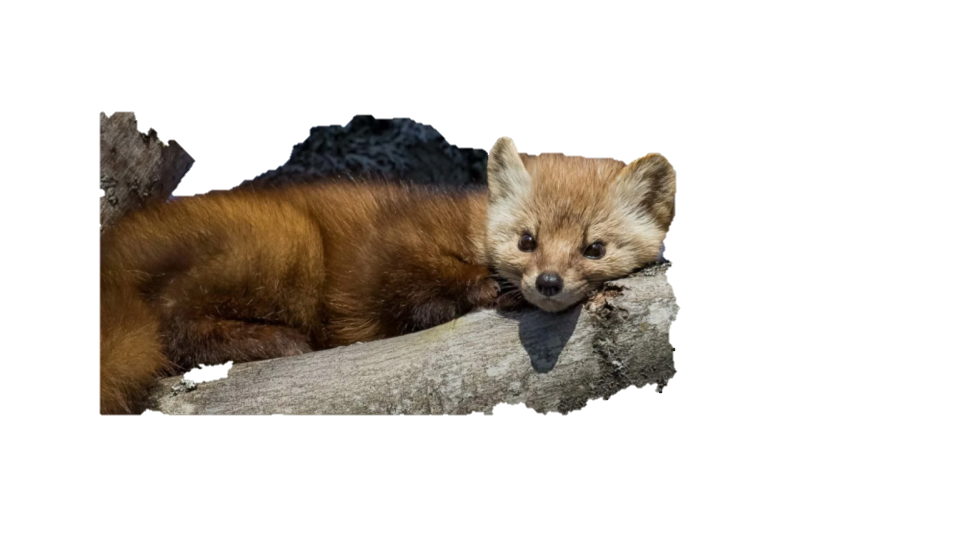 Возрастная категория
Воспитанники подготовительной к школе группы 6-7 (8) лет
Весёлый счет
2
1
5
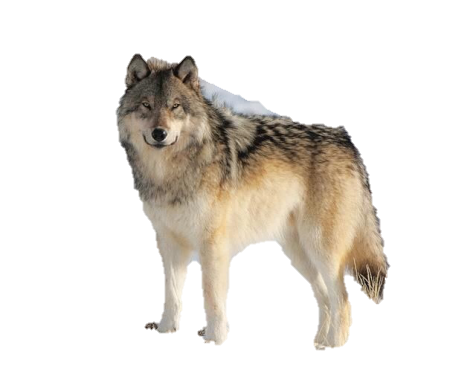 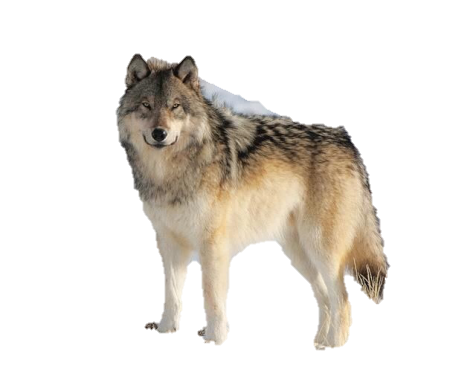 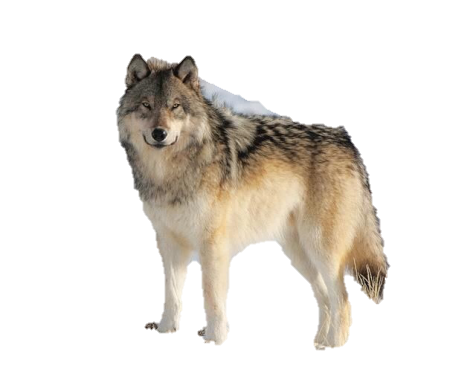 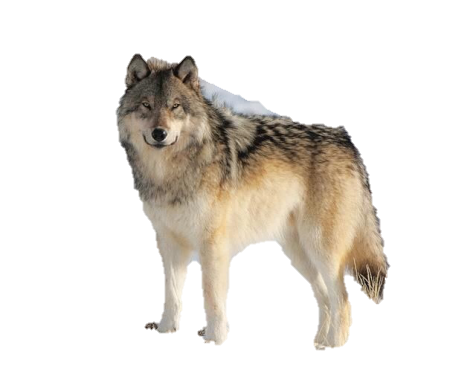 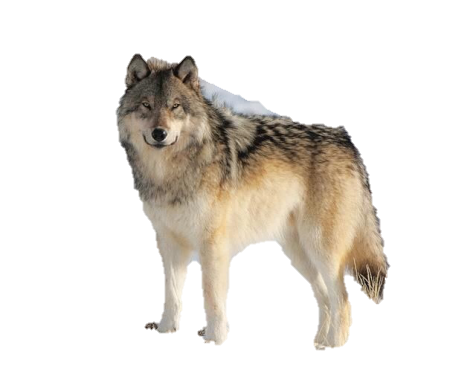 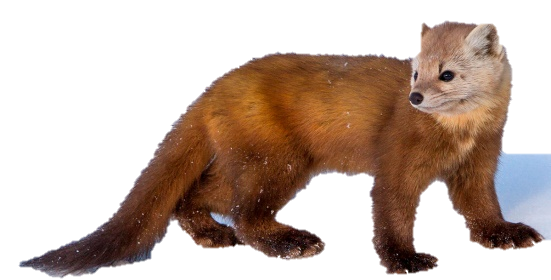 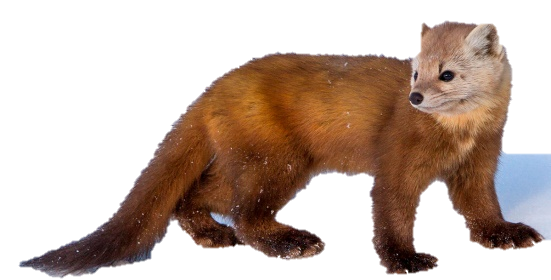 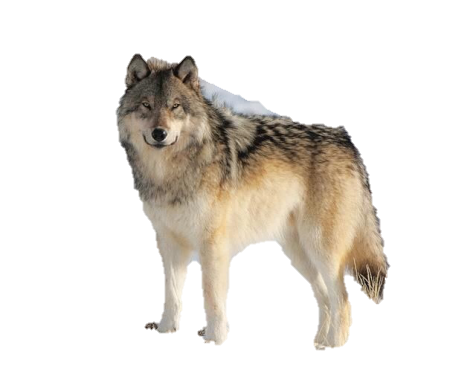 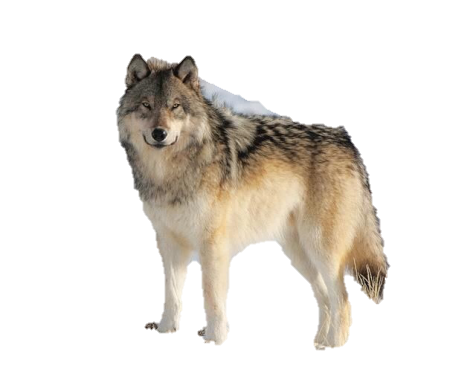 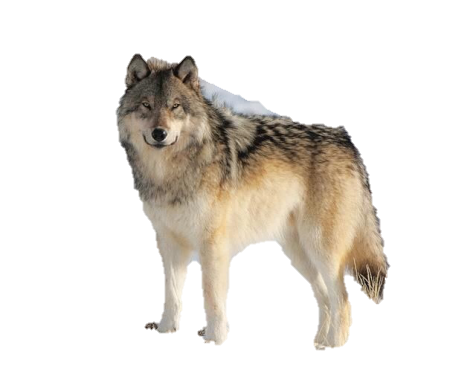 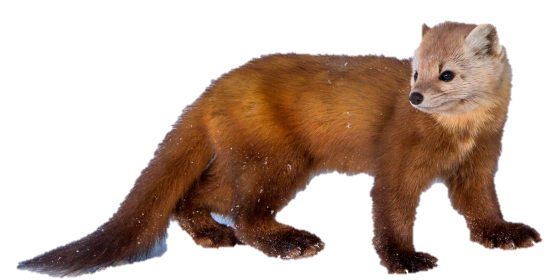 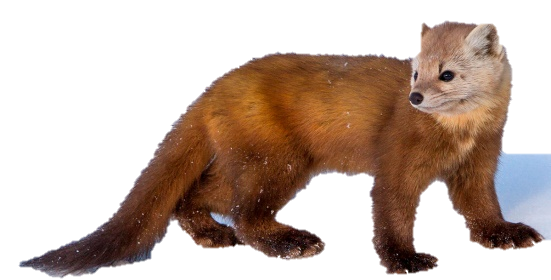 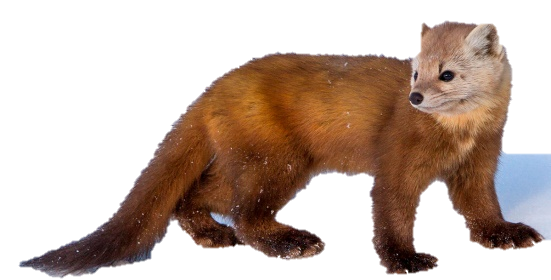 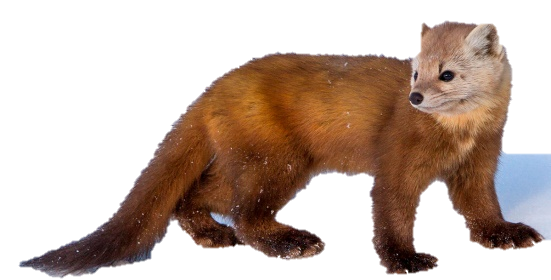 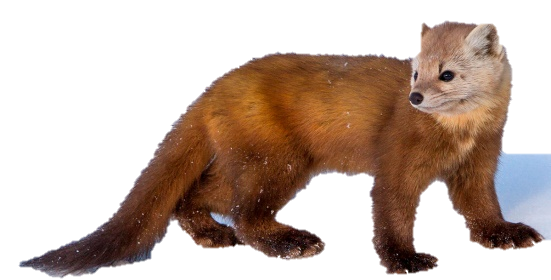 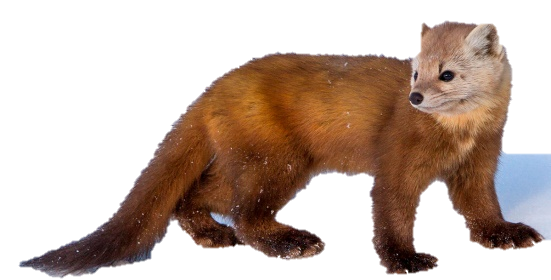 [Speaker Notes: Один волк, два волка, пять волков
Один соболь, два соболя, пять соболей]
Чей хвостик?
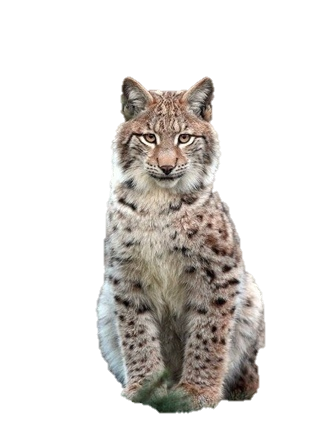 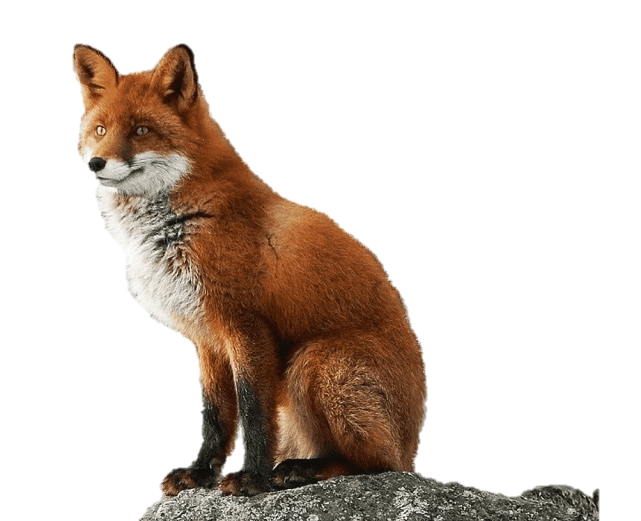 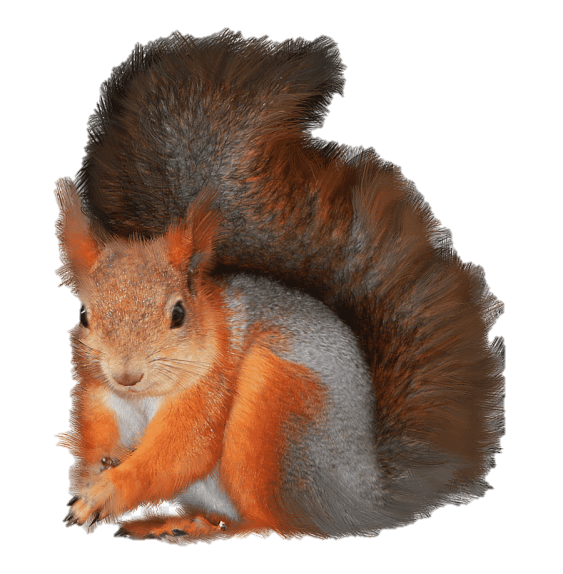 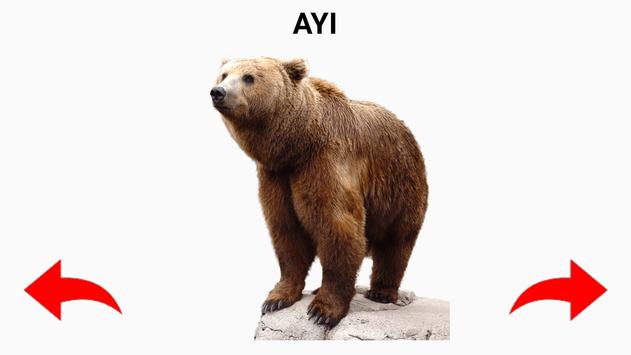 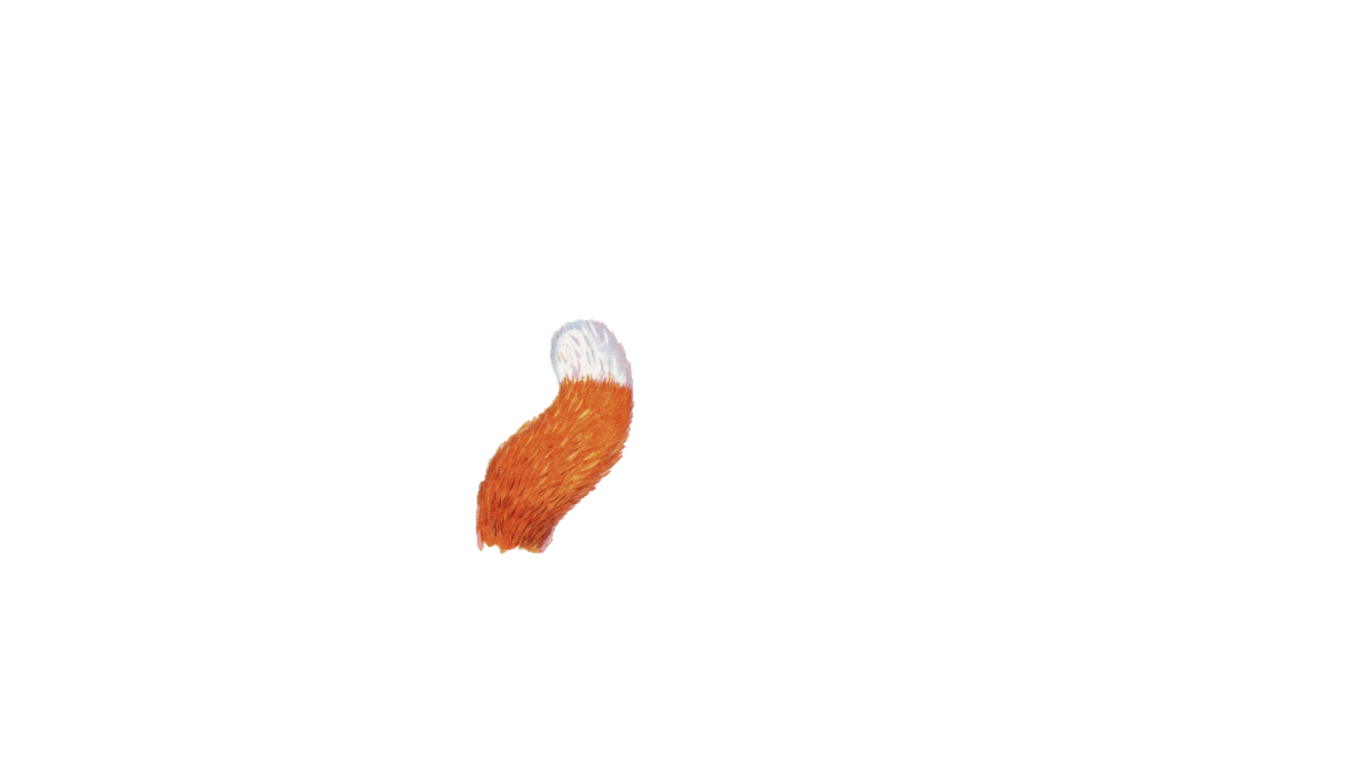 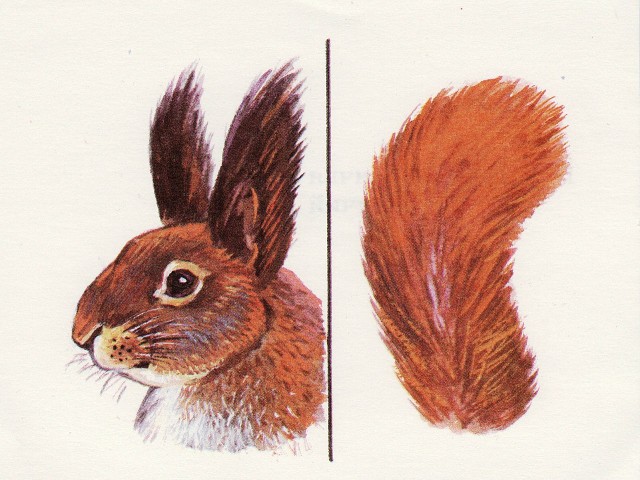 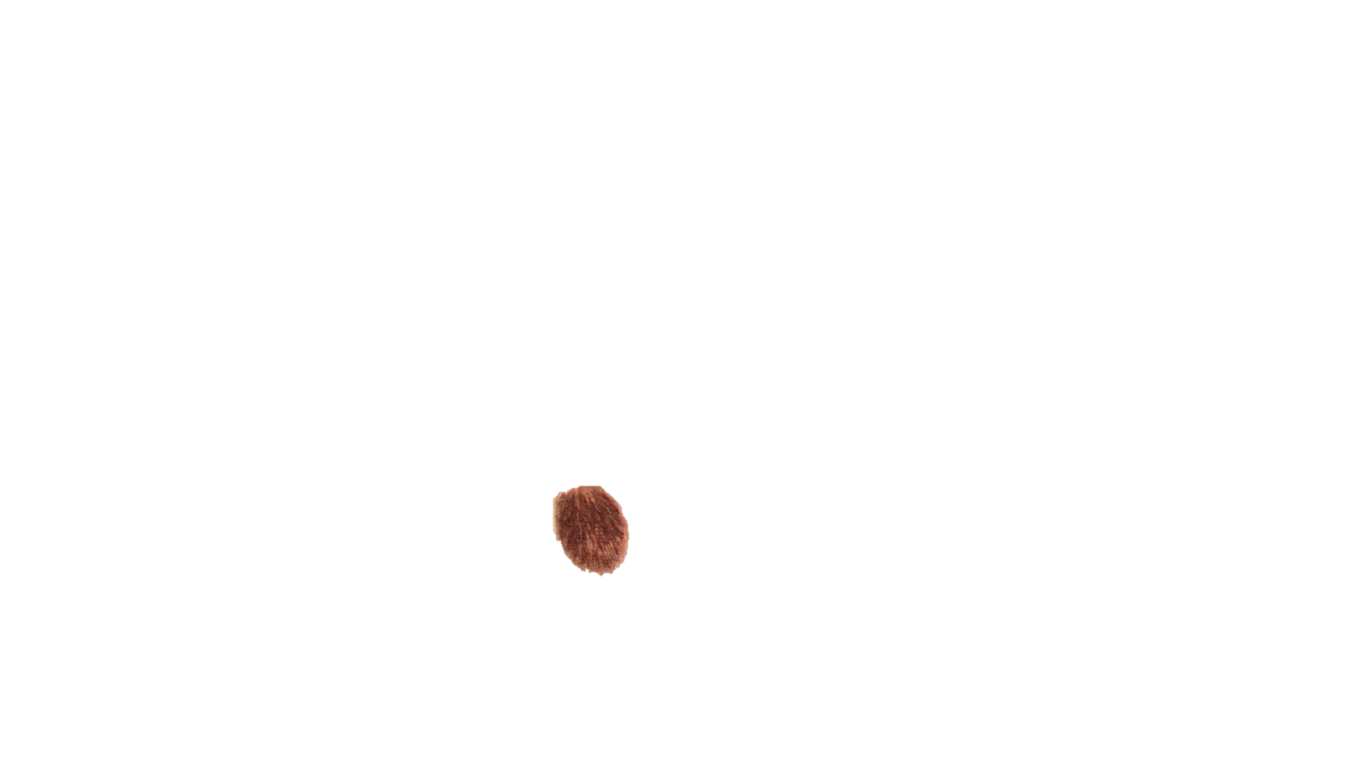 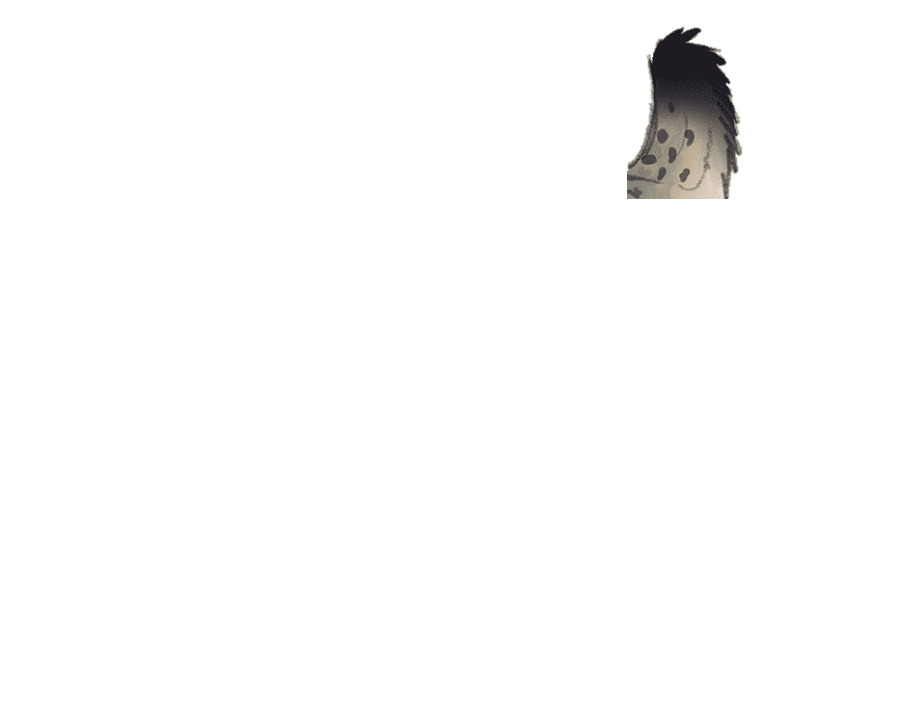 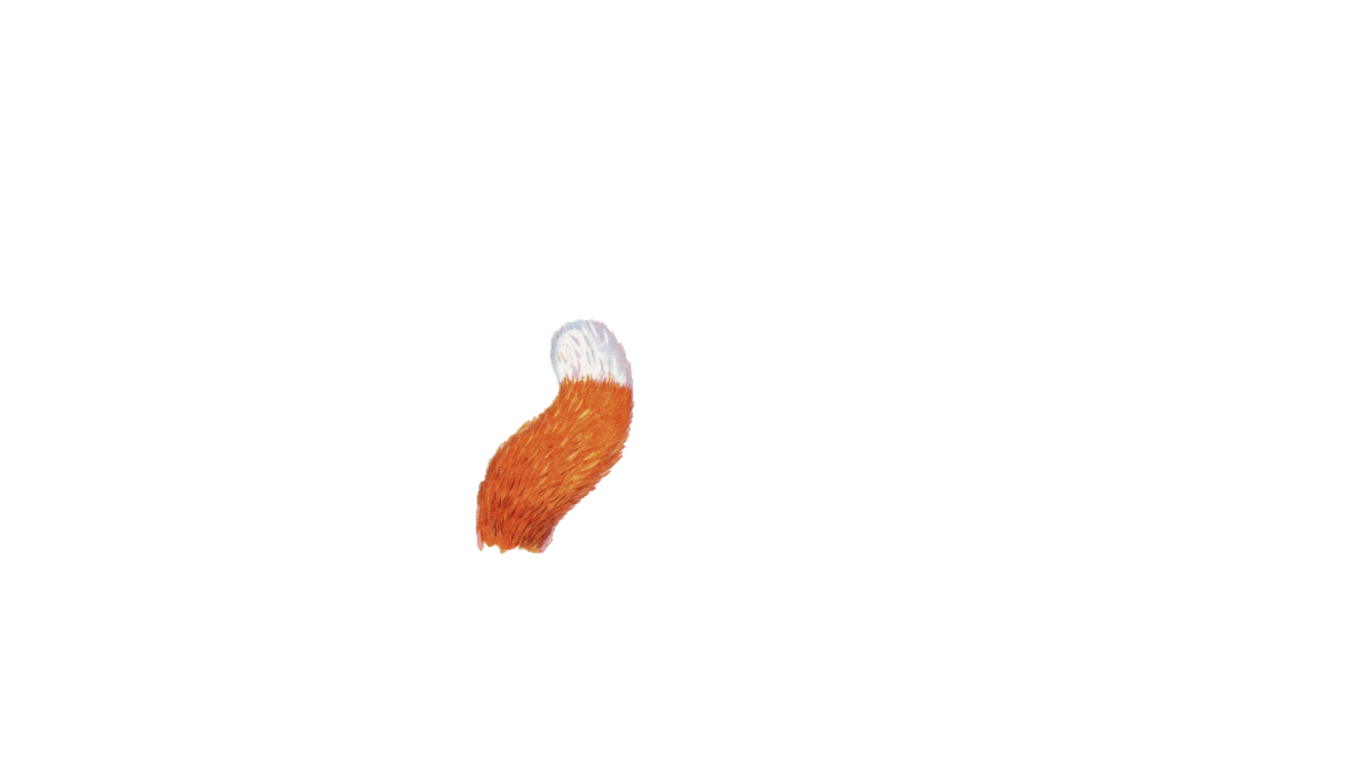 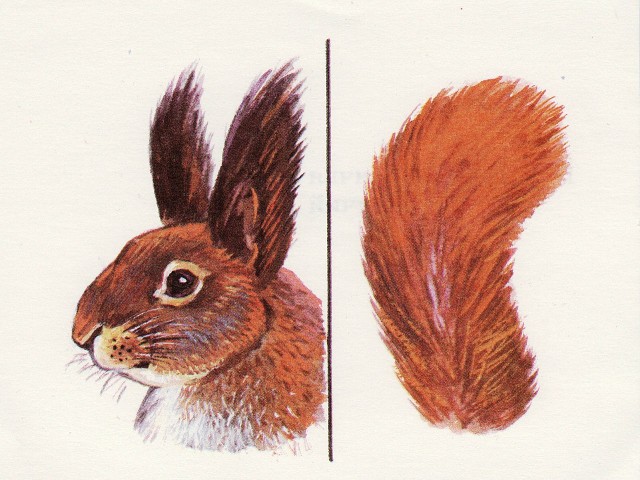 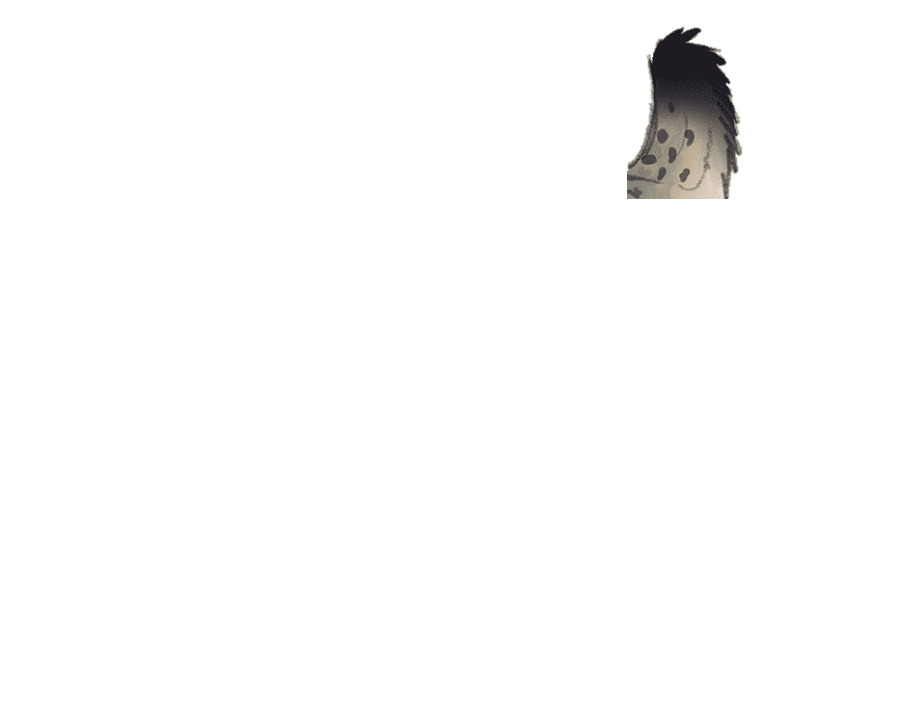 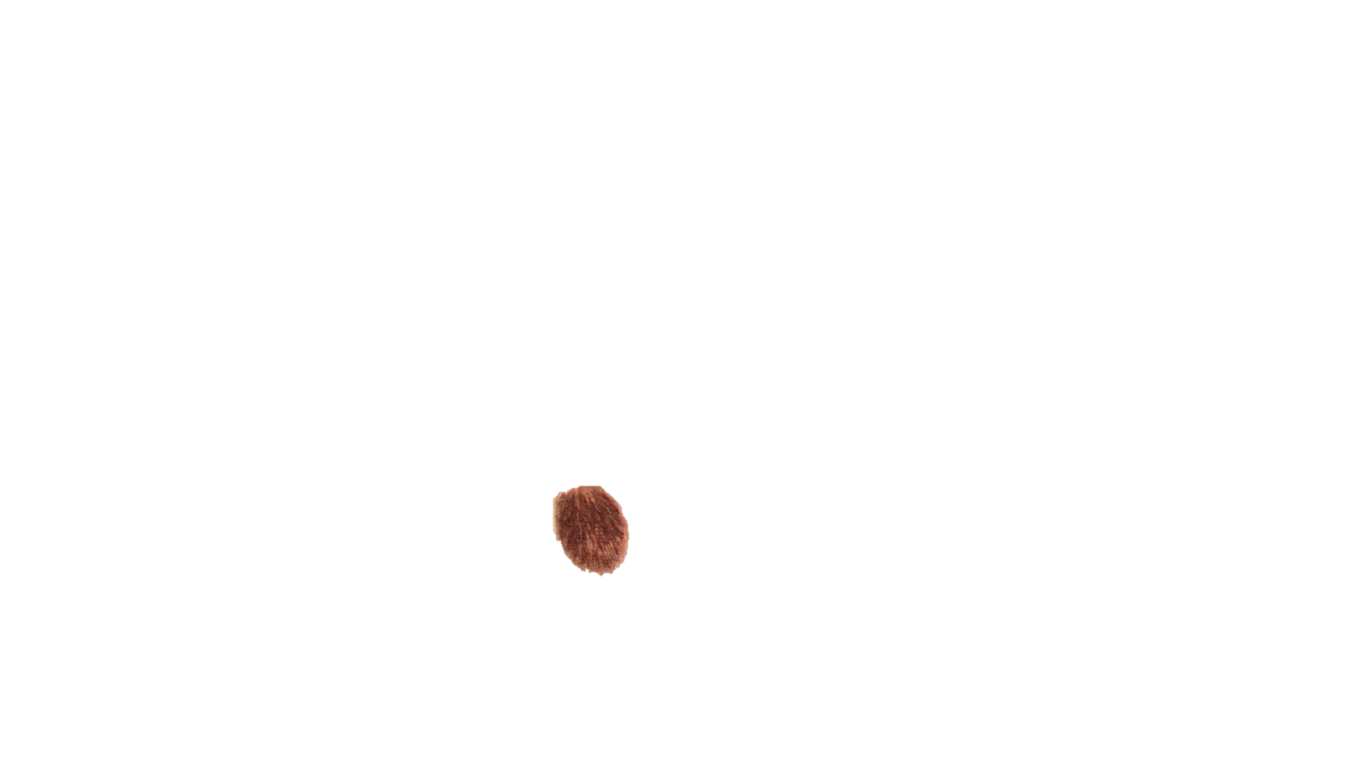 [Speaker Notes: Медвежий, лисий, беличий, рысий.]
Чья мордочка?
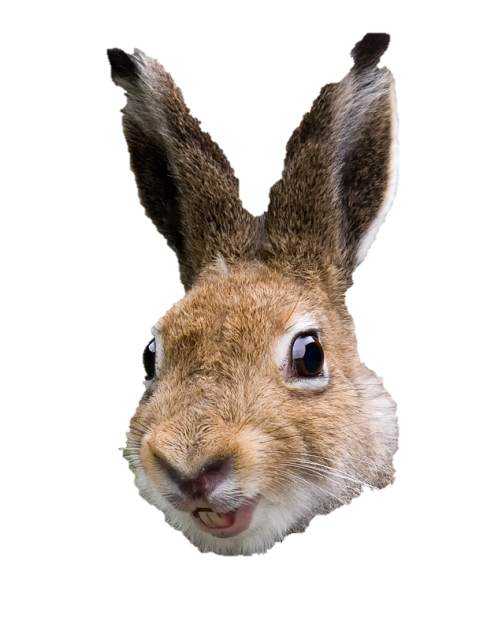 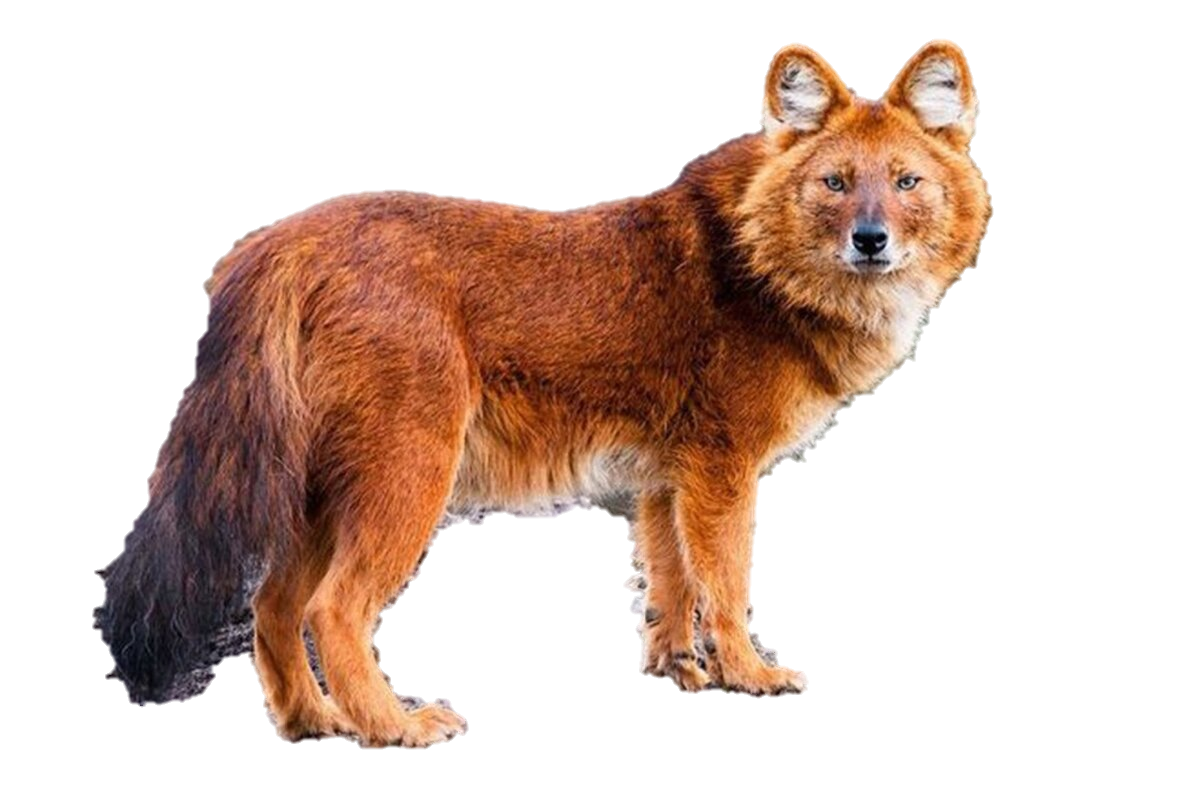 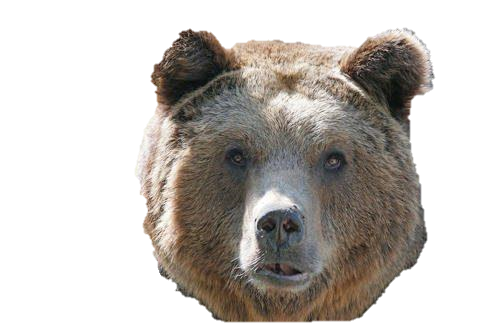 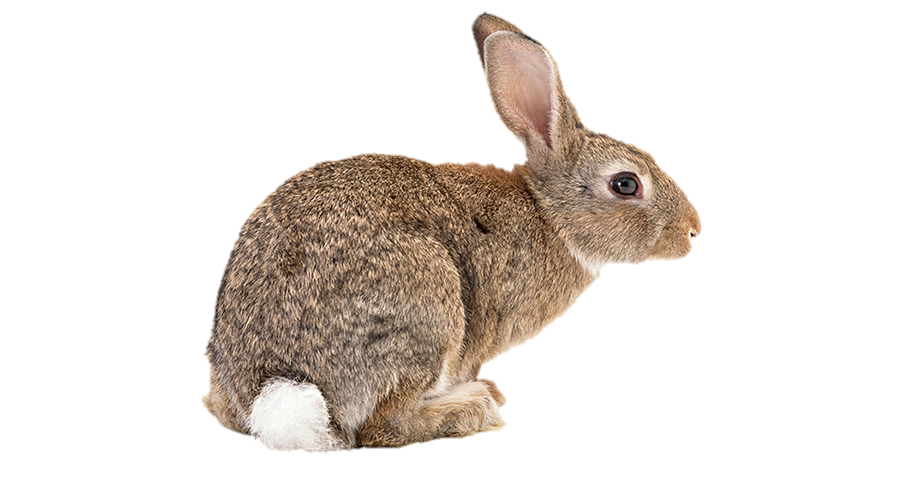 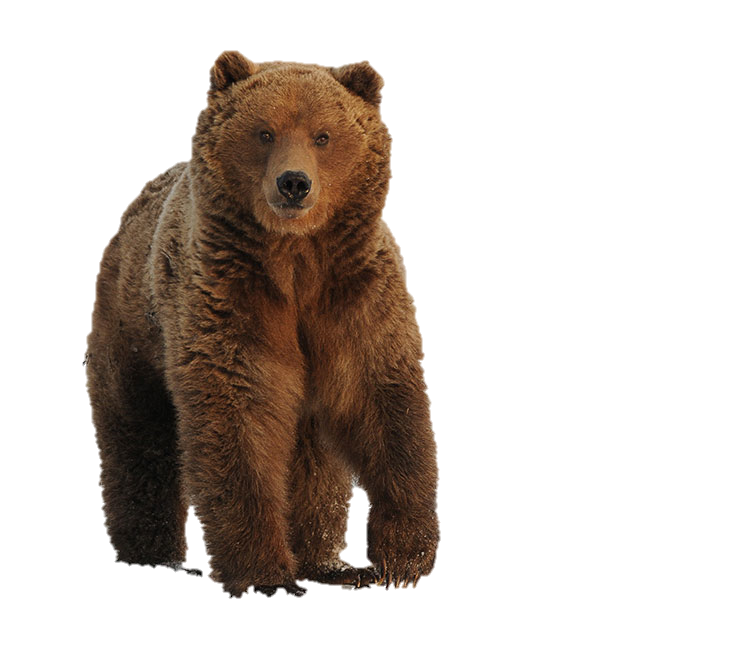 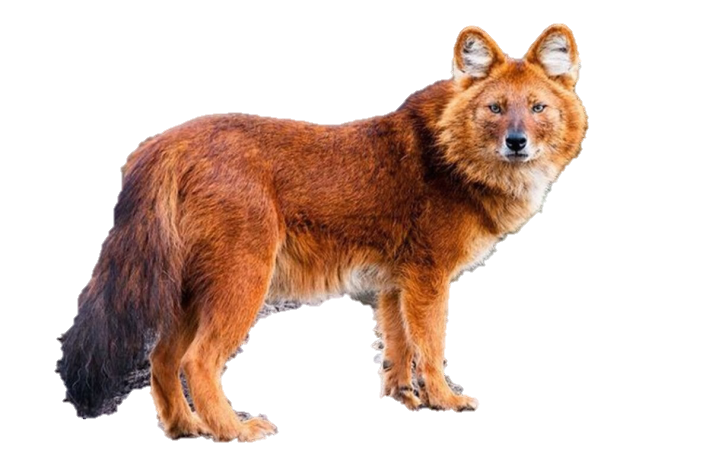 [Speaker Notes: Волчья, медвежья, заячья]
Таинственный друг
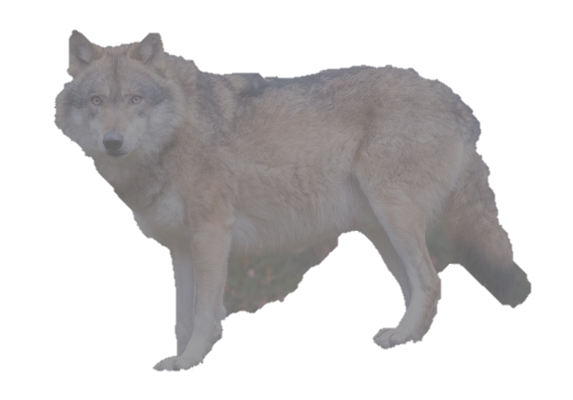 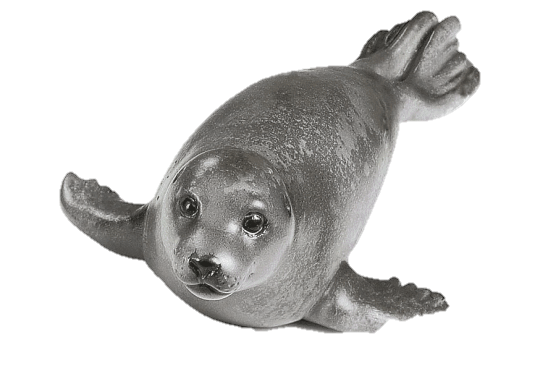 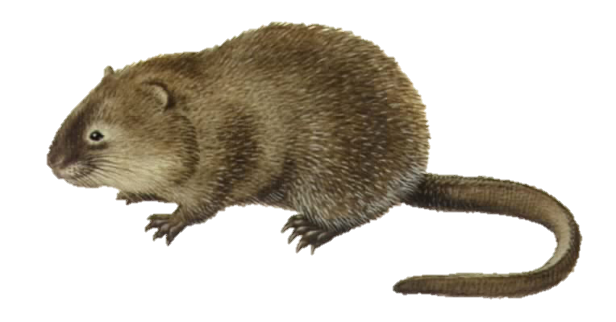 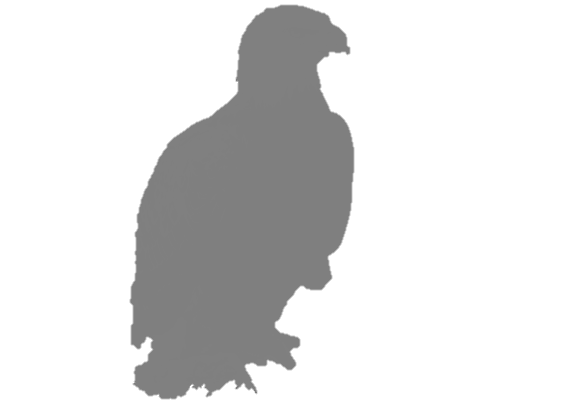 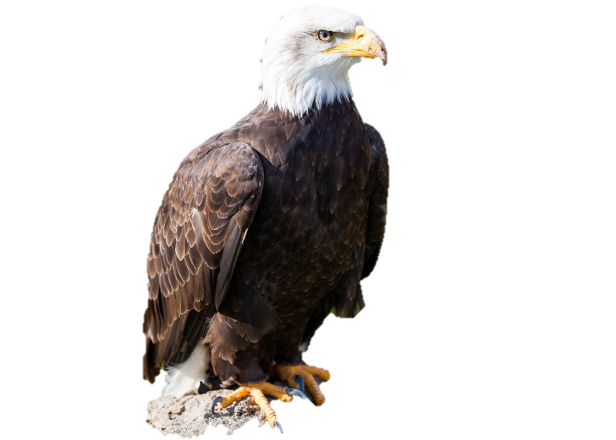 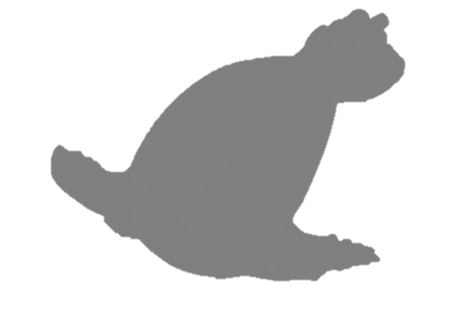 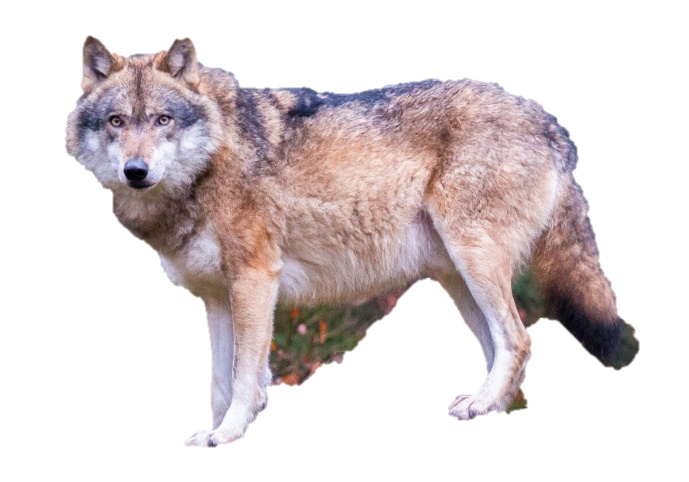 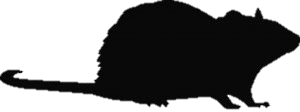 Большой - маленький
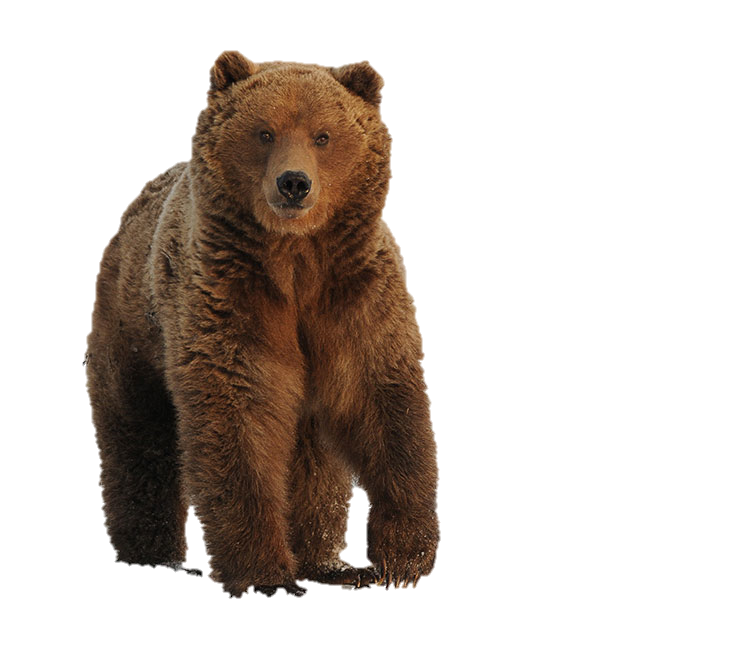 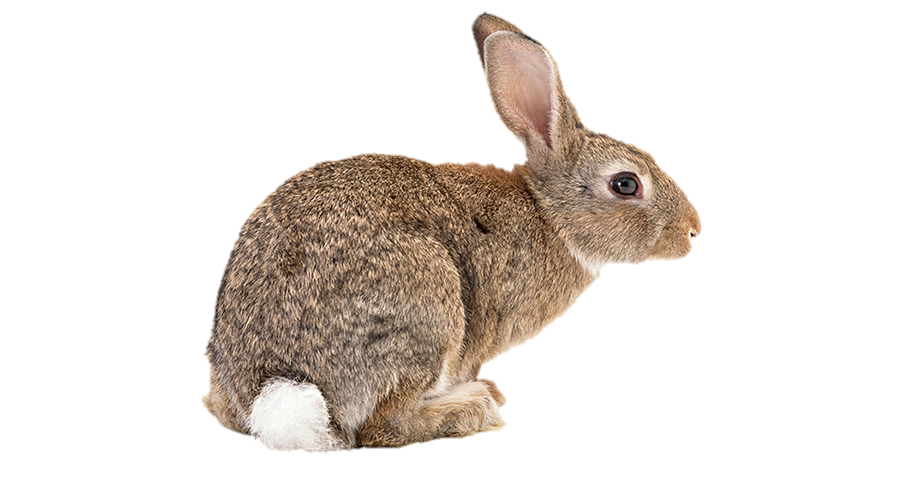 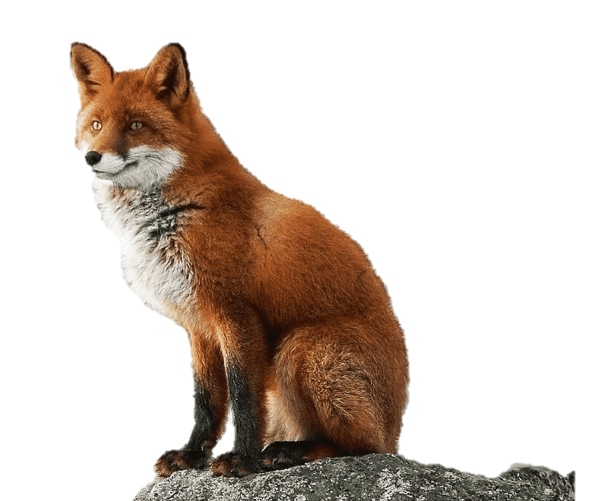 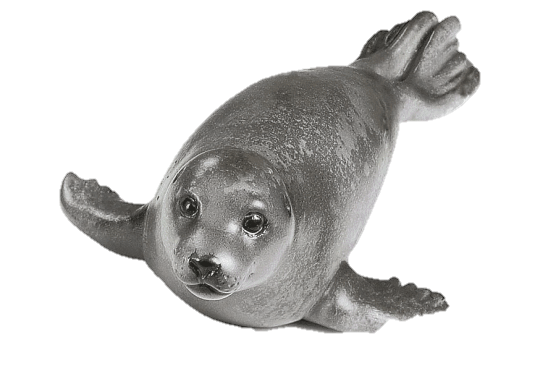 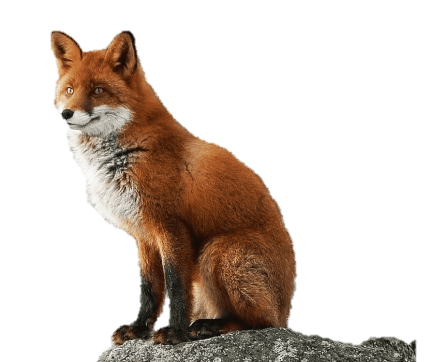 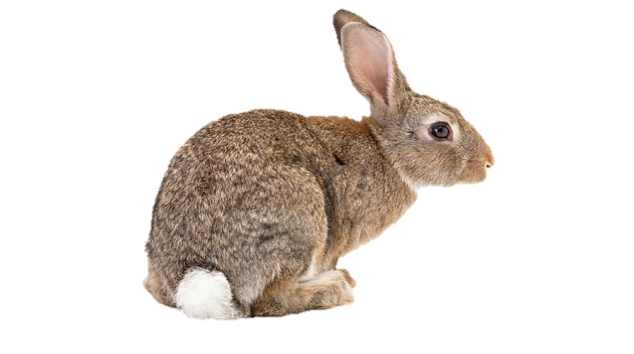 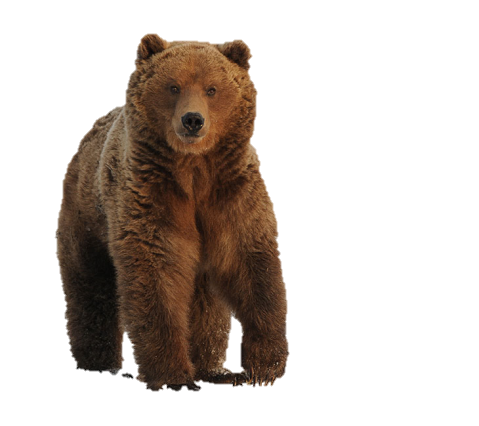 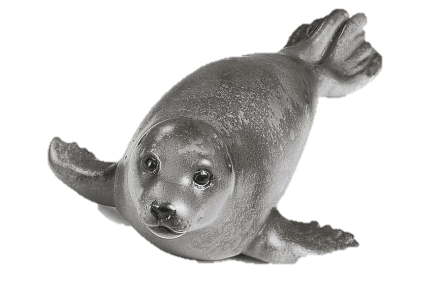 [Speaker Notes: Заяц-зайчик
Лиса-лисичка
Медведь – мишка
Нерпа-нерпочка]
Потеряшки
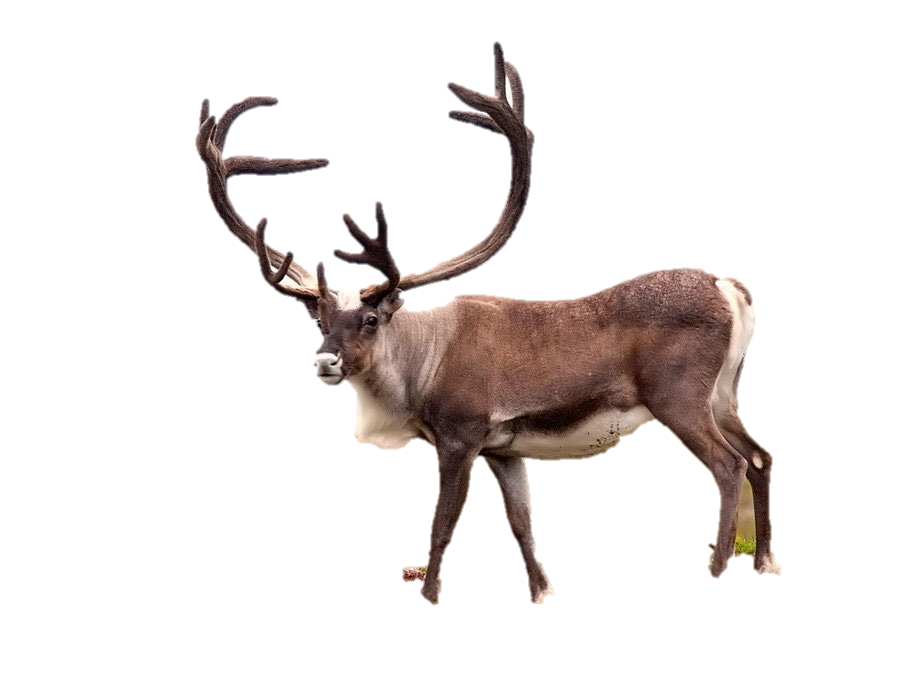 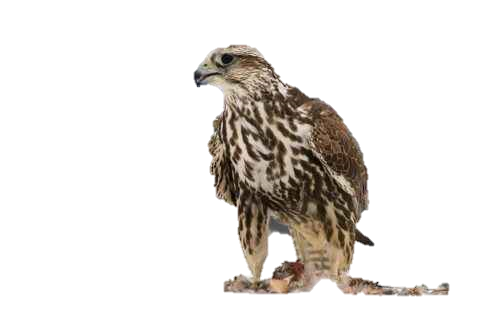 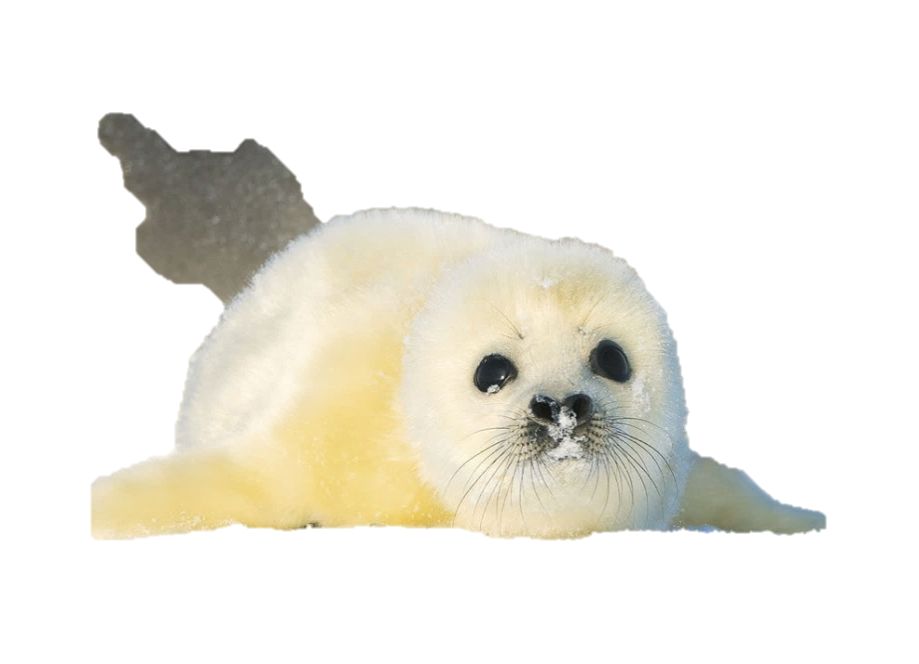 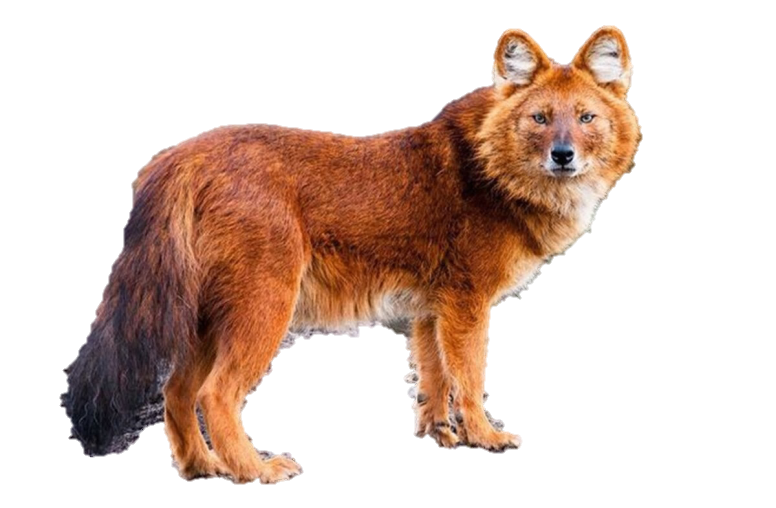 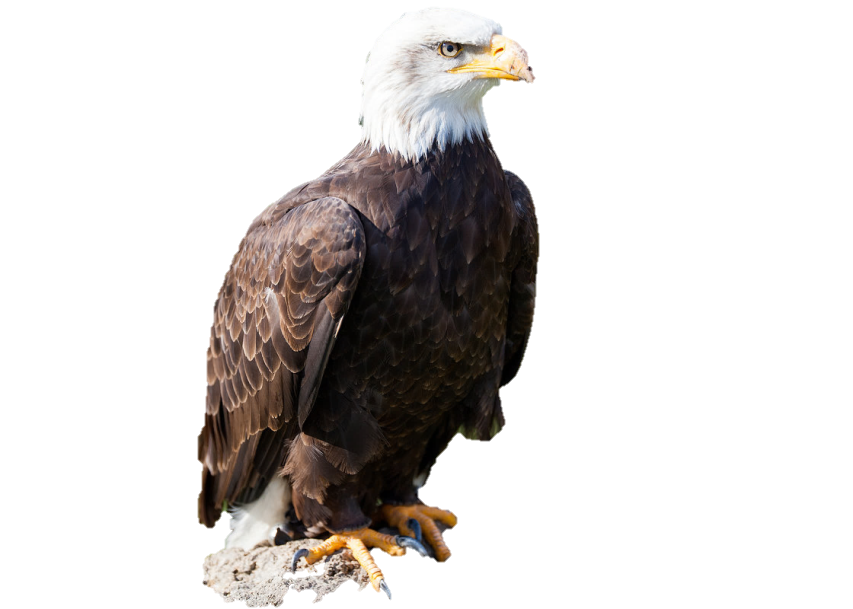 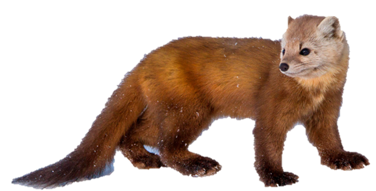 [Speaker Notes: Есть олень – нет оленя
Есть соболь – нет соболя
Есть Балобан – нет Балобана
Есть Орлан – нет Орлана
Есть белёк – нет Белька
Есть красный волк-нет красного волка]
ОН
ОНА
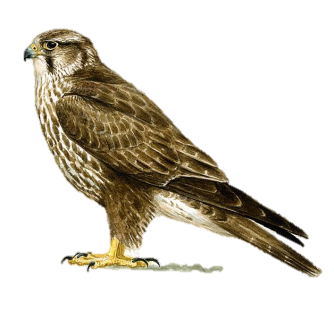 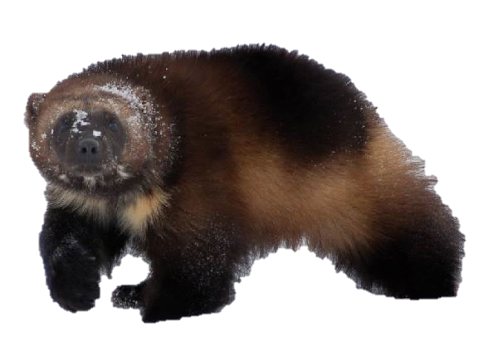 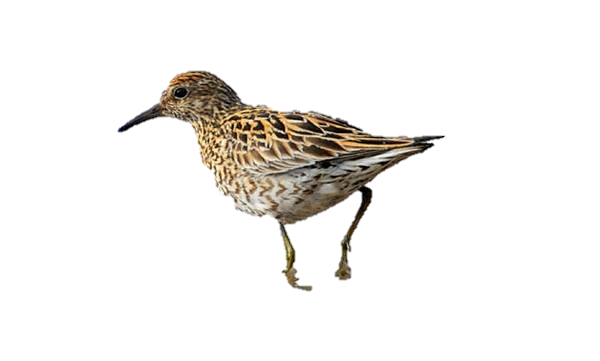 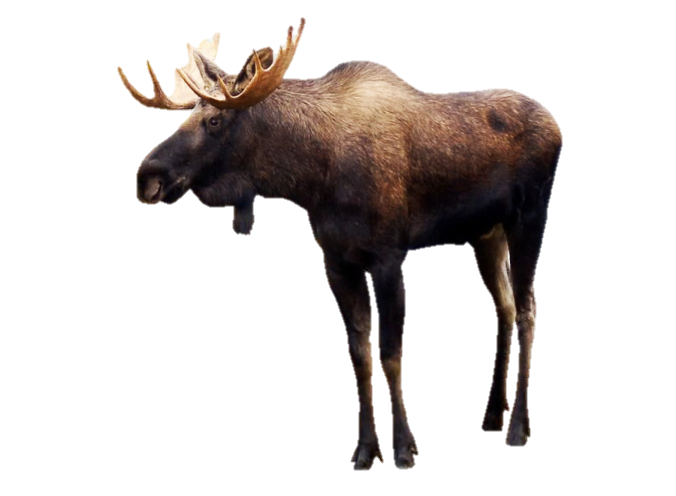 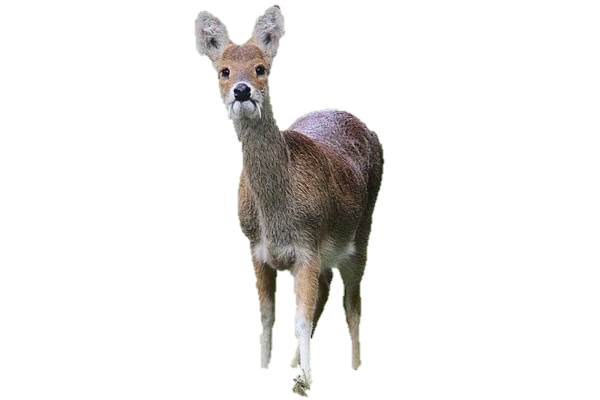 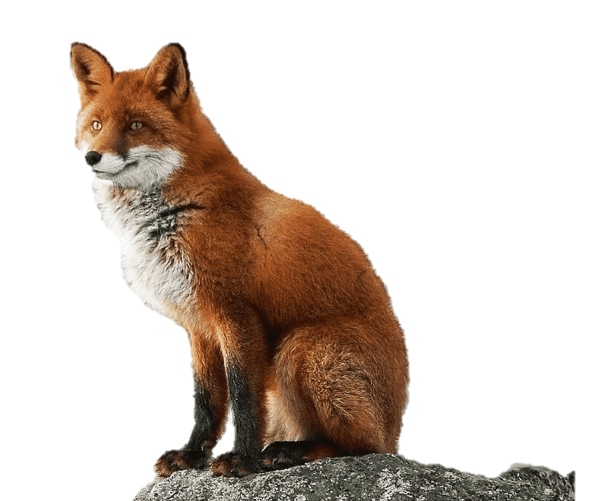 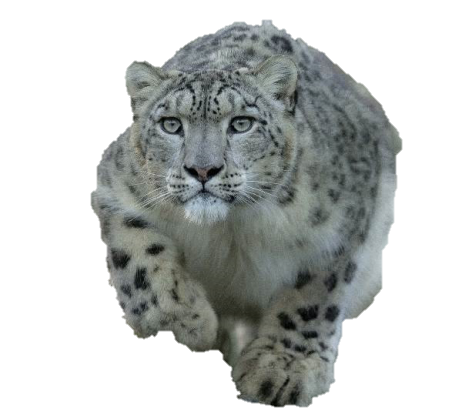 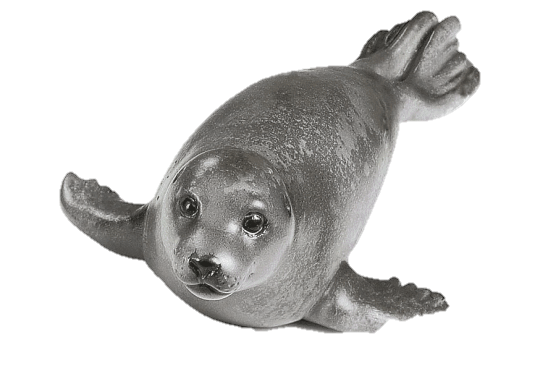 [Speaker Notes: Росомаха, кабарга, снежный барс, сохатый лось, кулик, балобан, нерпа, лиса]
Мама и детёныш
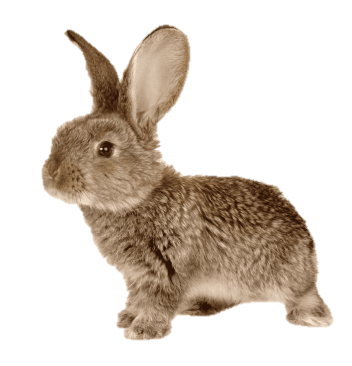 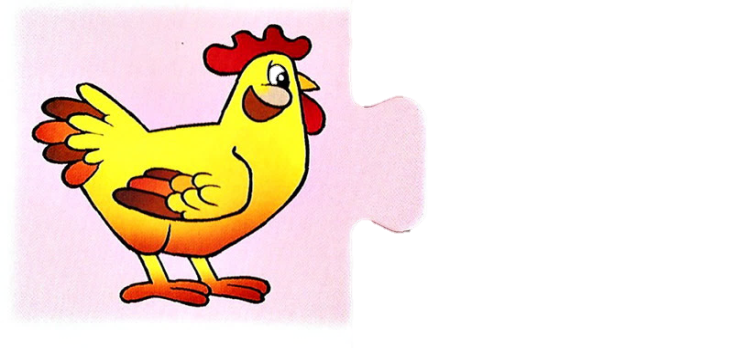 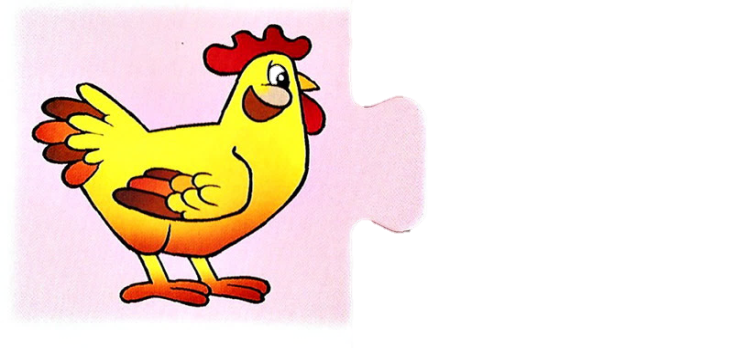 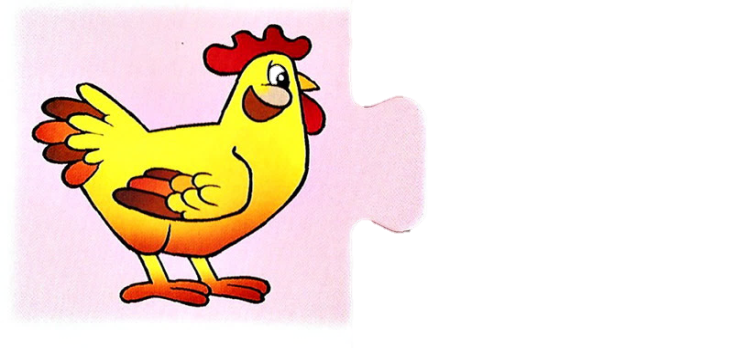 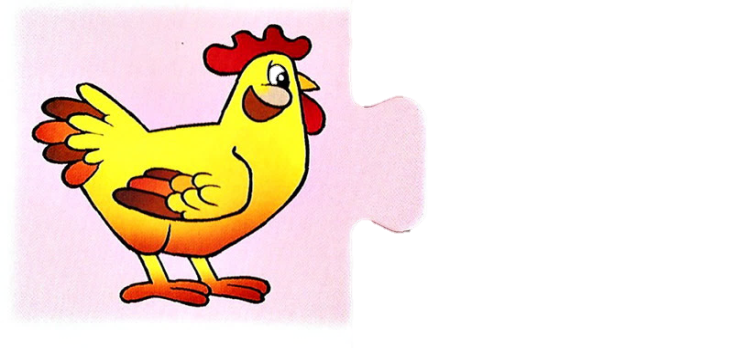 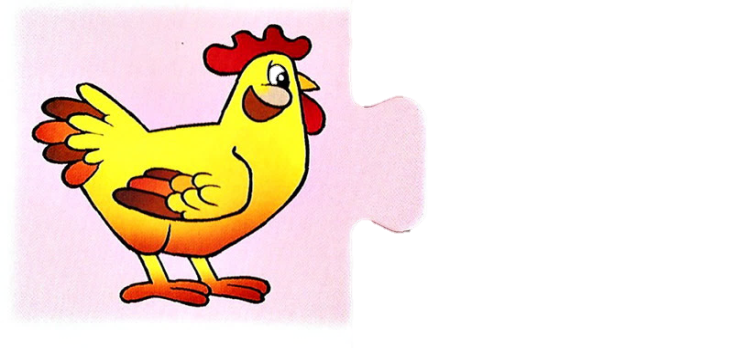 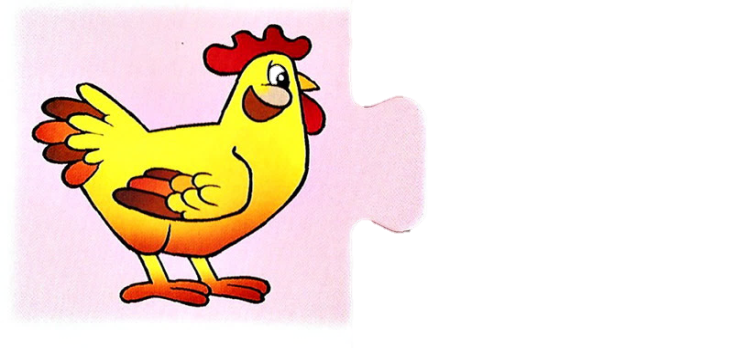 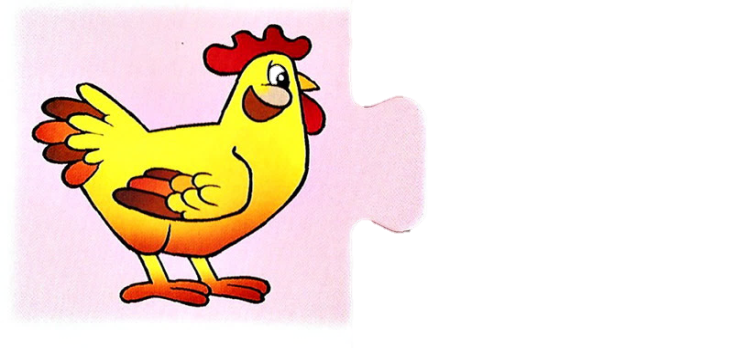 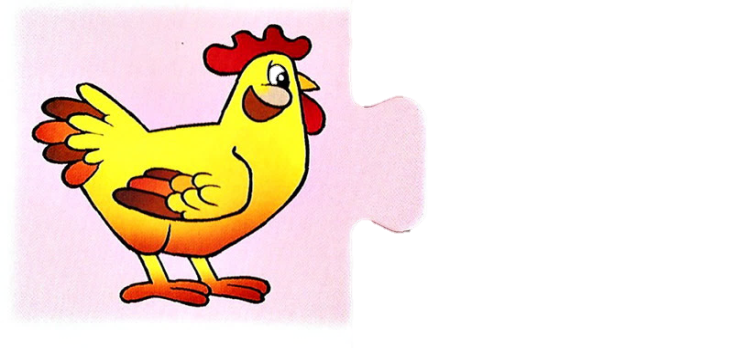 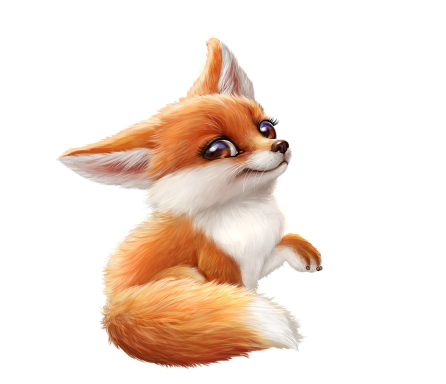 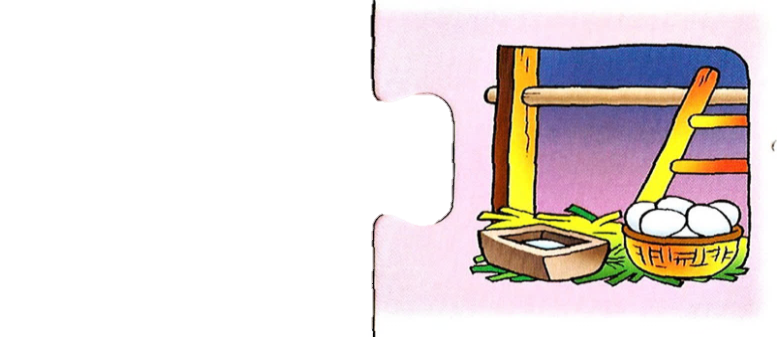 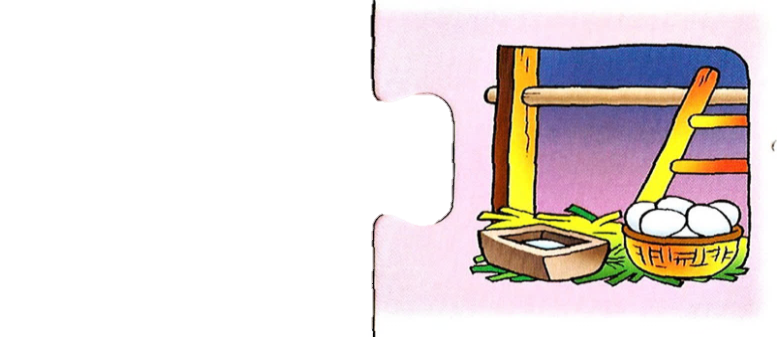 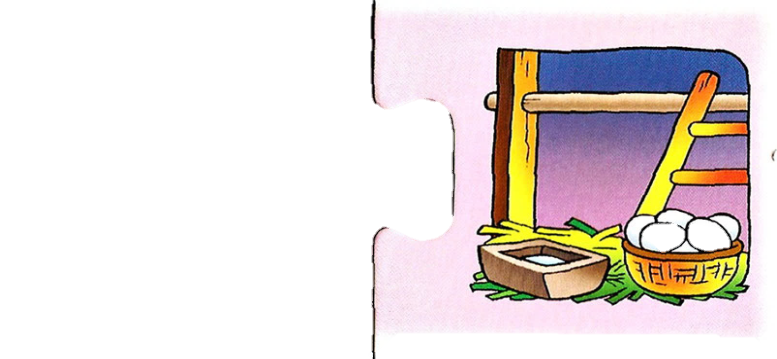 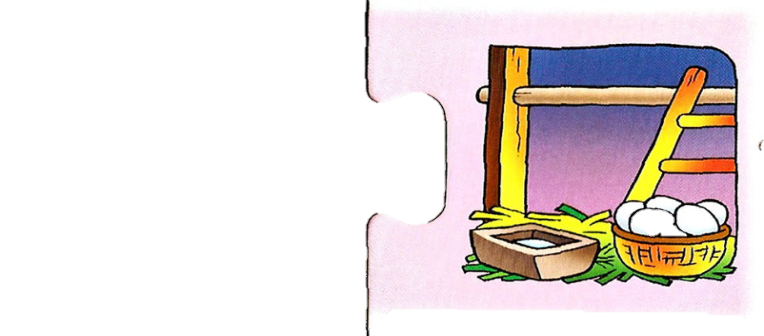 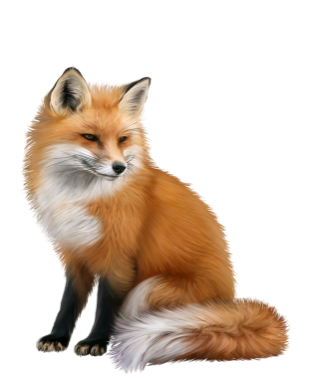 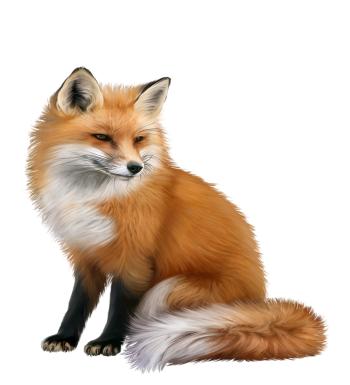 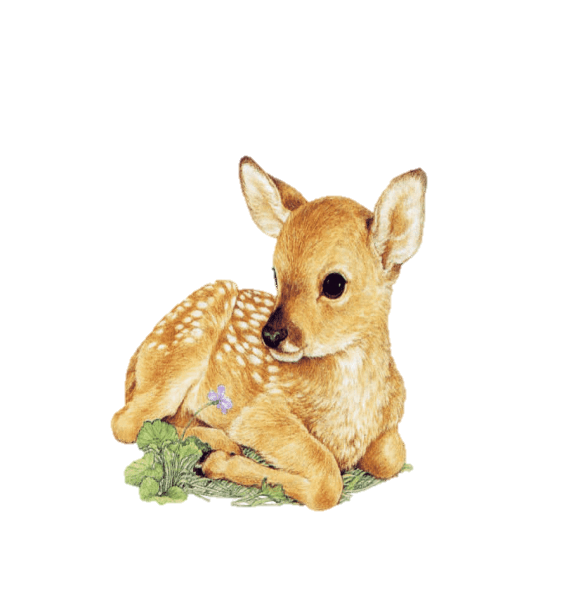 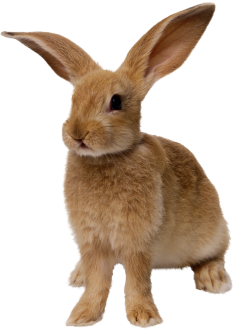 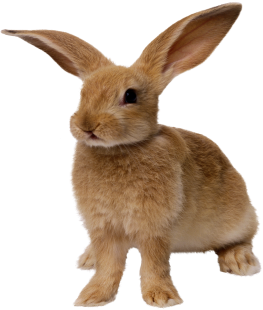 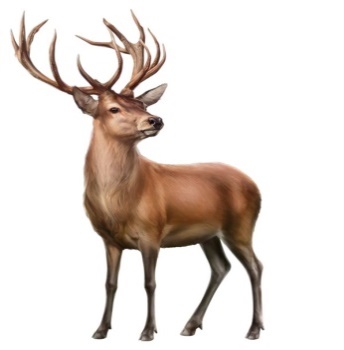 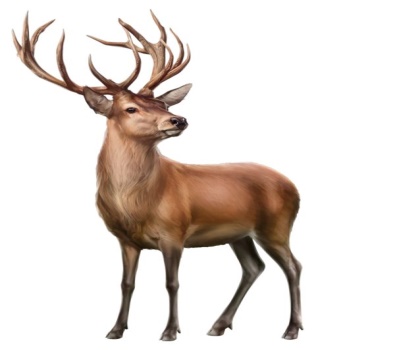 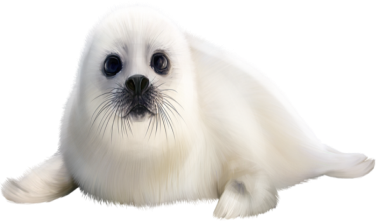 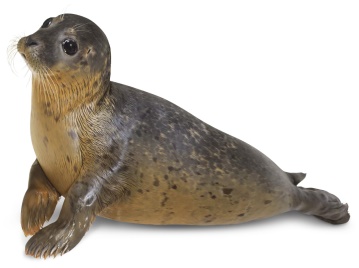 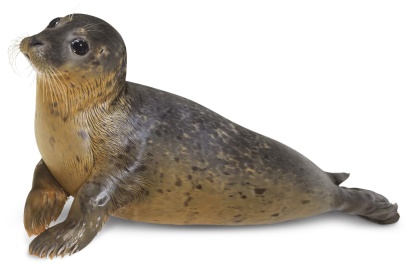 Хвастунишка
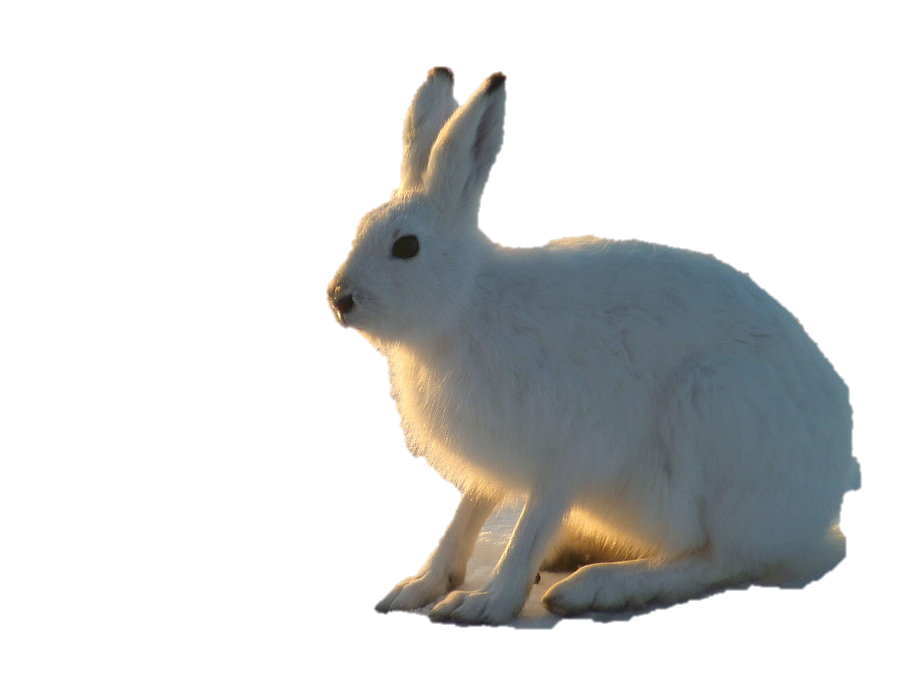 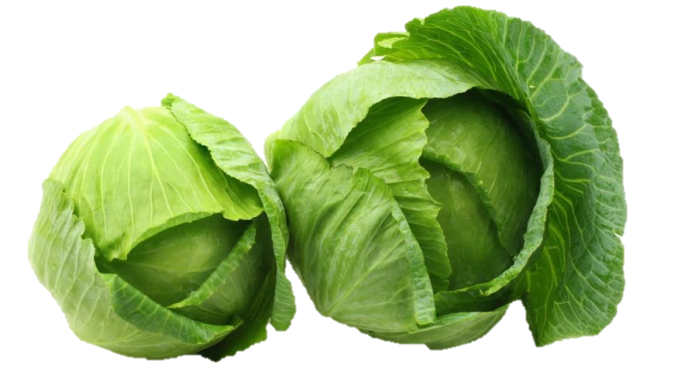 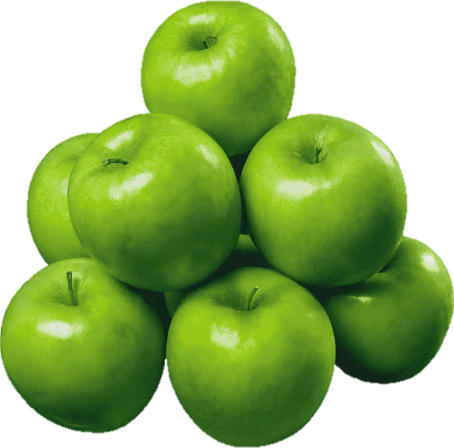 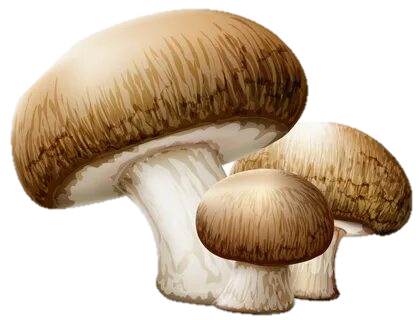 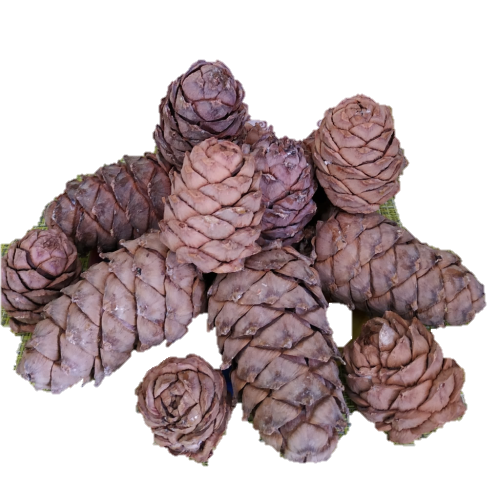 [Speaker Notes: У зайчишки много шишек
У зайчишки много яблок
У зайчишки много грибов
У зайчишки много яблок
У зайчишки много моркови
У зайчишки много капусты]
Скажи, где находитсяБалобан
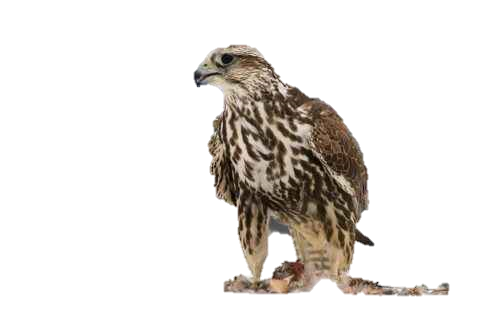 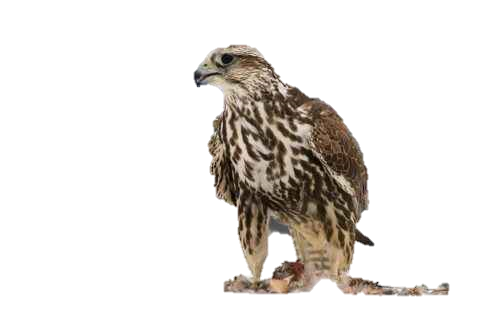 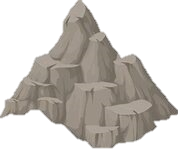 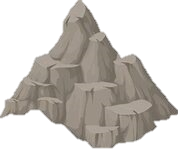 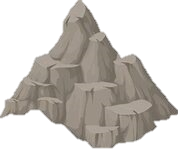 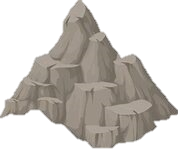 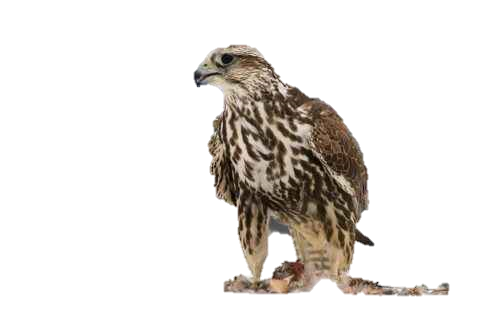 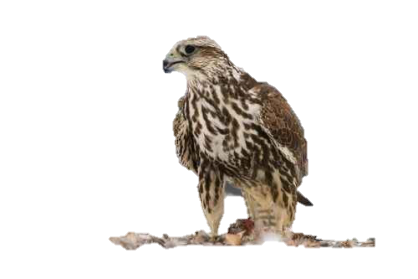 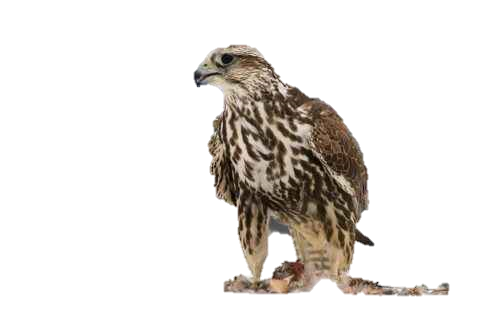 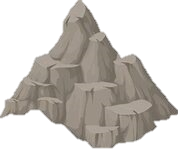 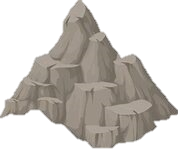 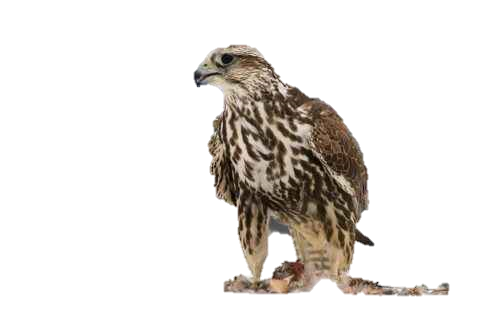 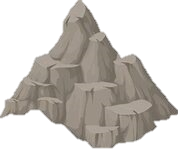 [Speaker Notes: Балобан на скале
Балобан перед скалой
Балобан за скалой
Балобан под скалой
Балобан над скалой
Балобан между скалами
Балобан справа от скалы
Балобан с лево от скалы]
Вкусное варенье
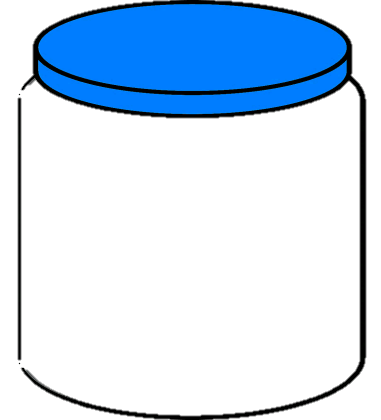 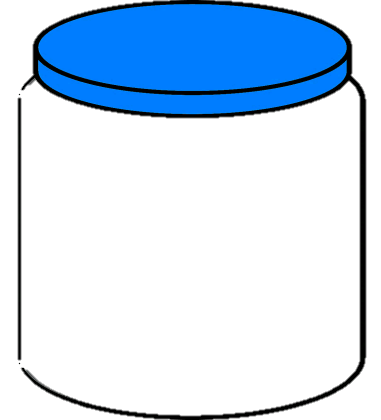 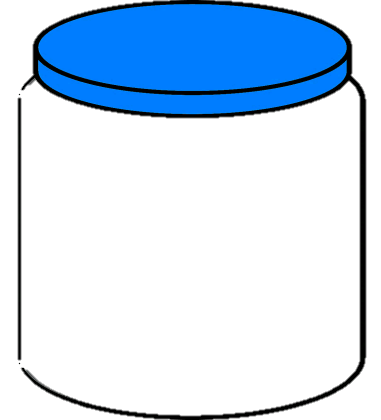 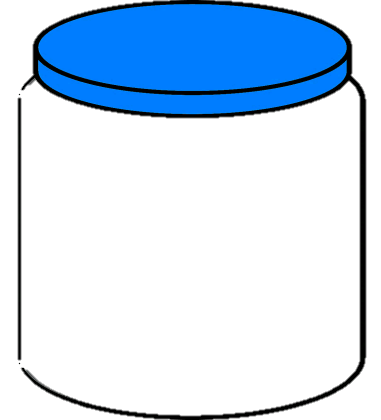 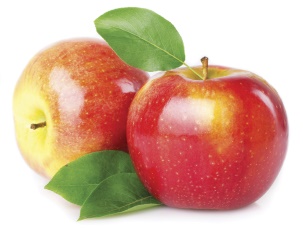 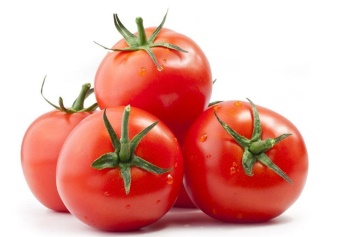 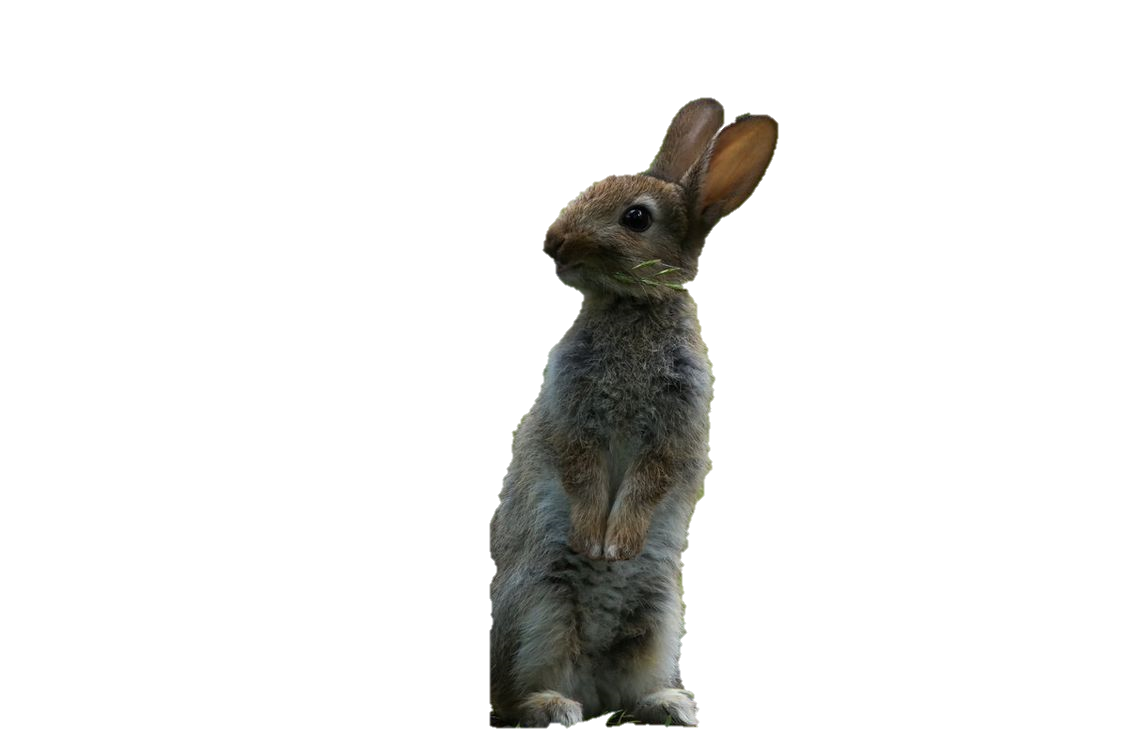 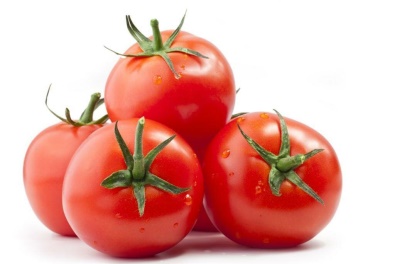 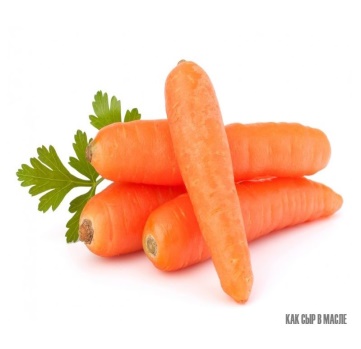 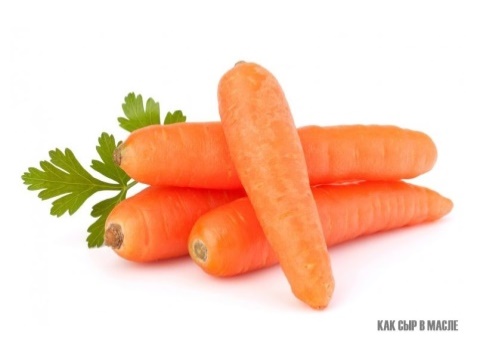 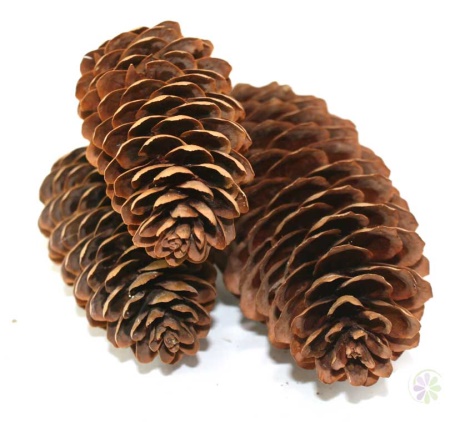 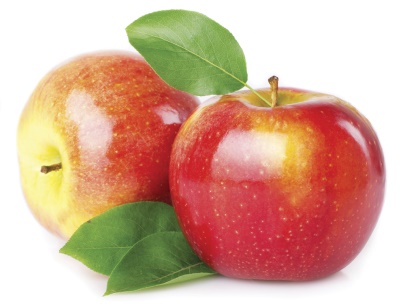 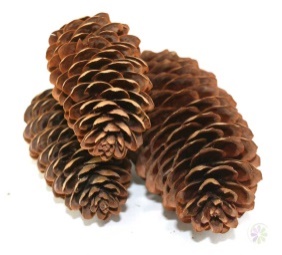 [Speaker Notes: Заяц беляк любит варенье из шишек – это шишечное варенье
Заяц беляк любит варенье из яблок – это яблочное  варенье
Заяц беляк любит варенье из помидор – это томатное варенье
Заяц беляк любит варенье из моркови– это морковное варенье]
Спасибо 
за внимание!